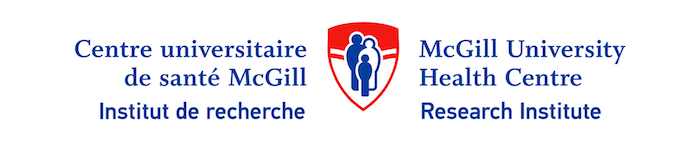 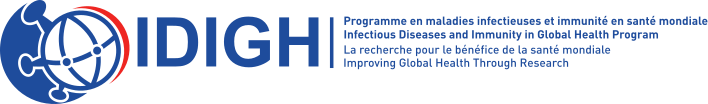 A Perfect Title for my Research Project that is Simple Enough to be Understood
Presented by
Jean Science
IDIGH-CRP Joint Research Day
May 14, 2025